Перегляд мультфільму
Обговорення мультфільму:
З якої причини посварилися друзі?
До яких наслідків призвела ця сварка?
Як можна було уникнути суперечки?
Перегляд мультфільму
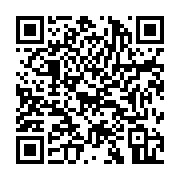 http://autta.org.ua/ua/materials/material/Povernennya-bludnogo-papugi/
Обговорення мультфільму
Як почувалися друзі після сварки?
Як почувалися друзі, коли знову зустрілися?
Як цього разу повели себе  гусениці?
Як вони помирилися?
Як помиритися з другом
Дружба та друзі
Дружба - це близькі стосунки, засновані на взаємній довірі, прихильності, спільності  інтересів.
Робота в групах
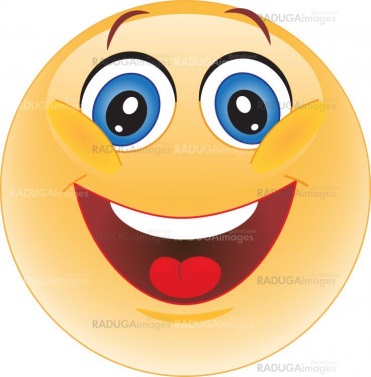 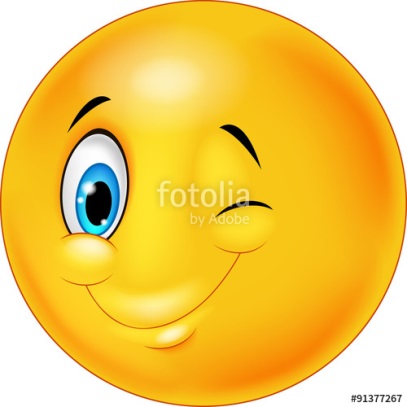 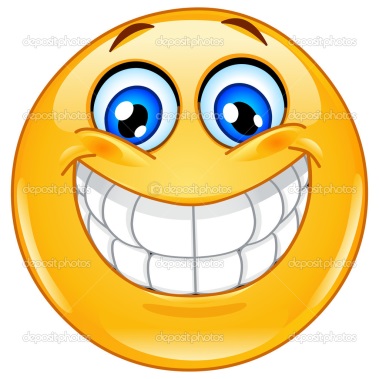 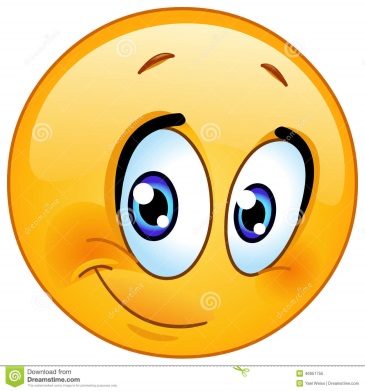 Як помиритися з другом?
Підійди до друга чи подруги.
Щиро усміхнися і простягни руку.
Якщо неправий, вибачся.
Запропонуй помиритися
Промов  мирилку.
Демонстрація примирення
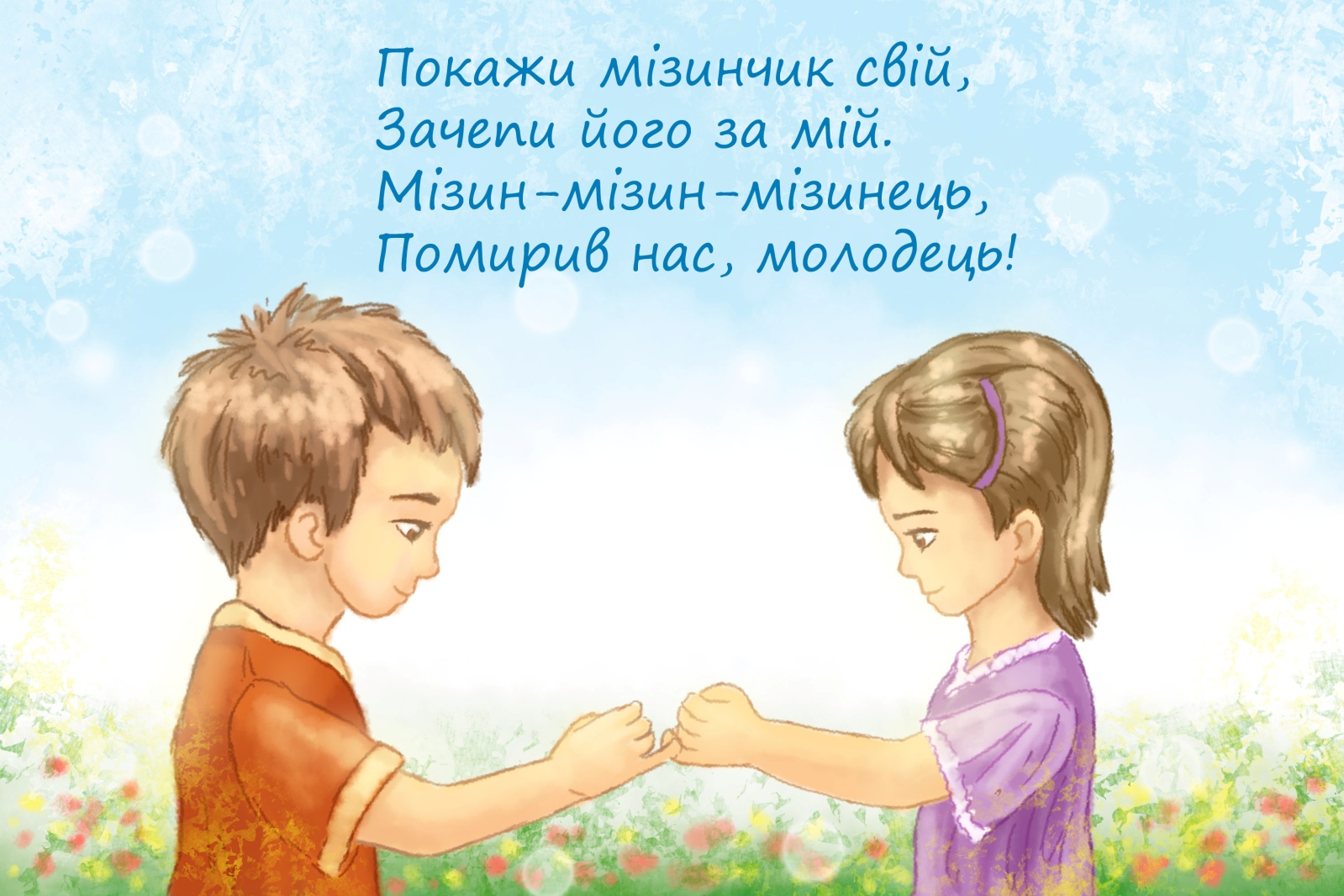 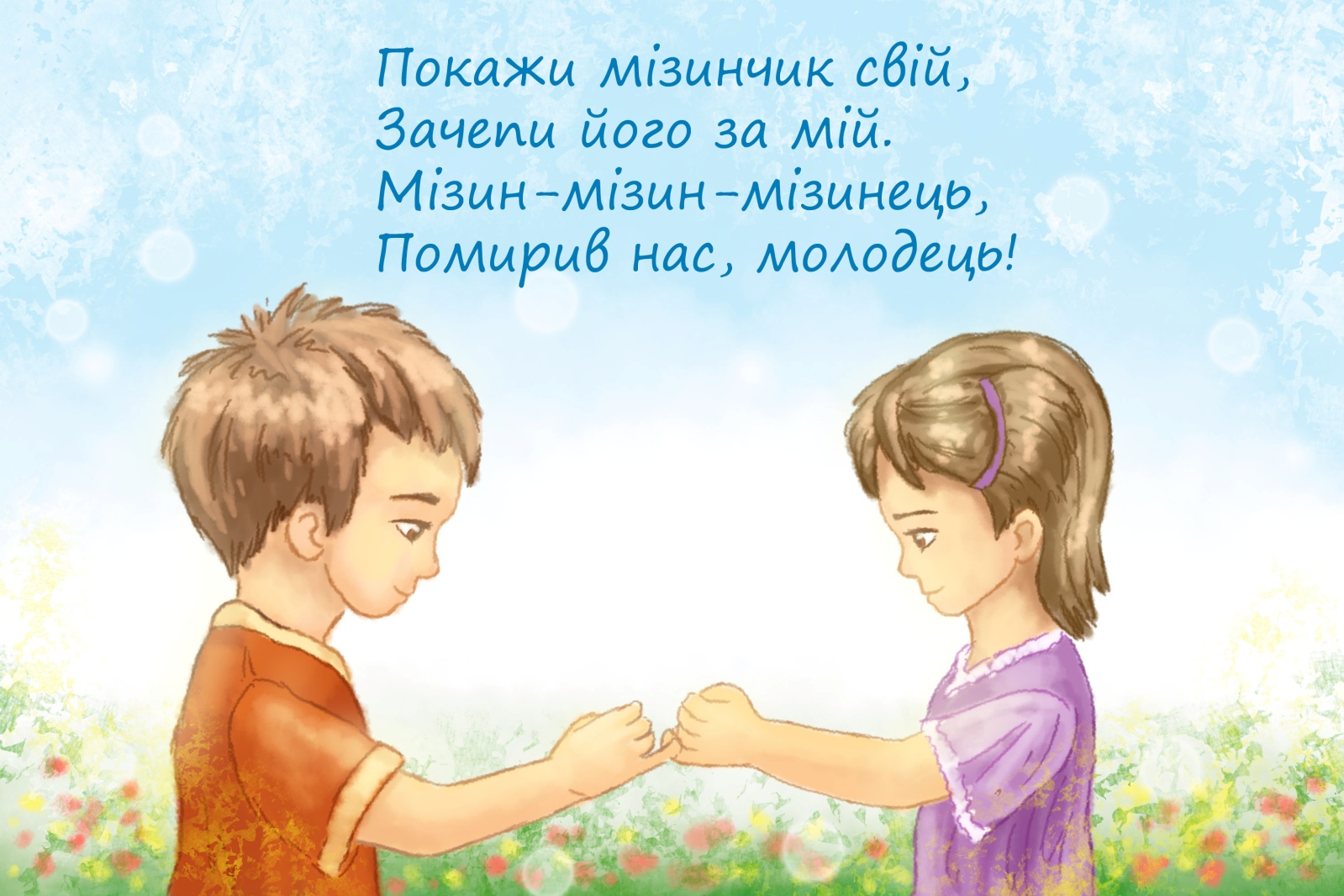 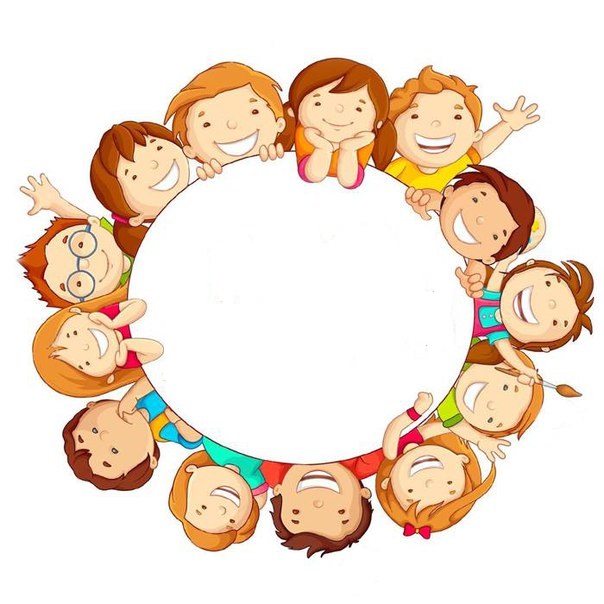 Коло
дружби
Робота в парі
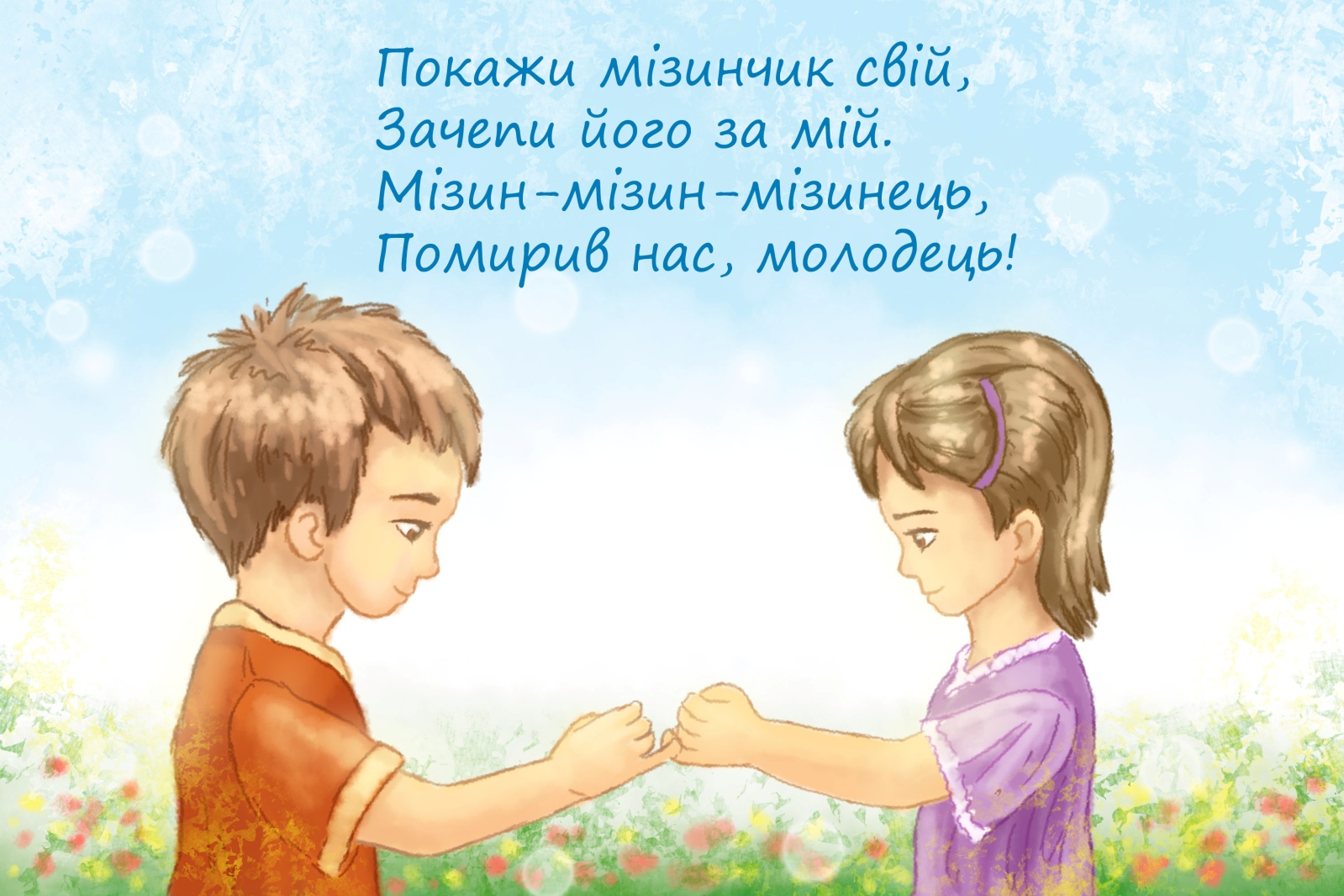 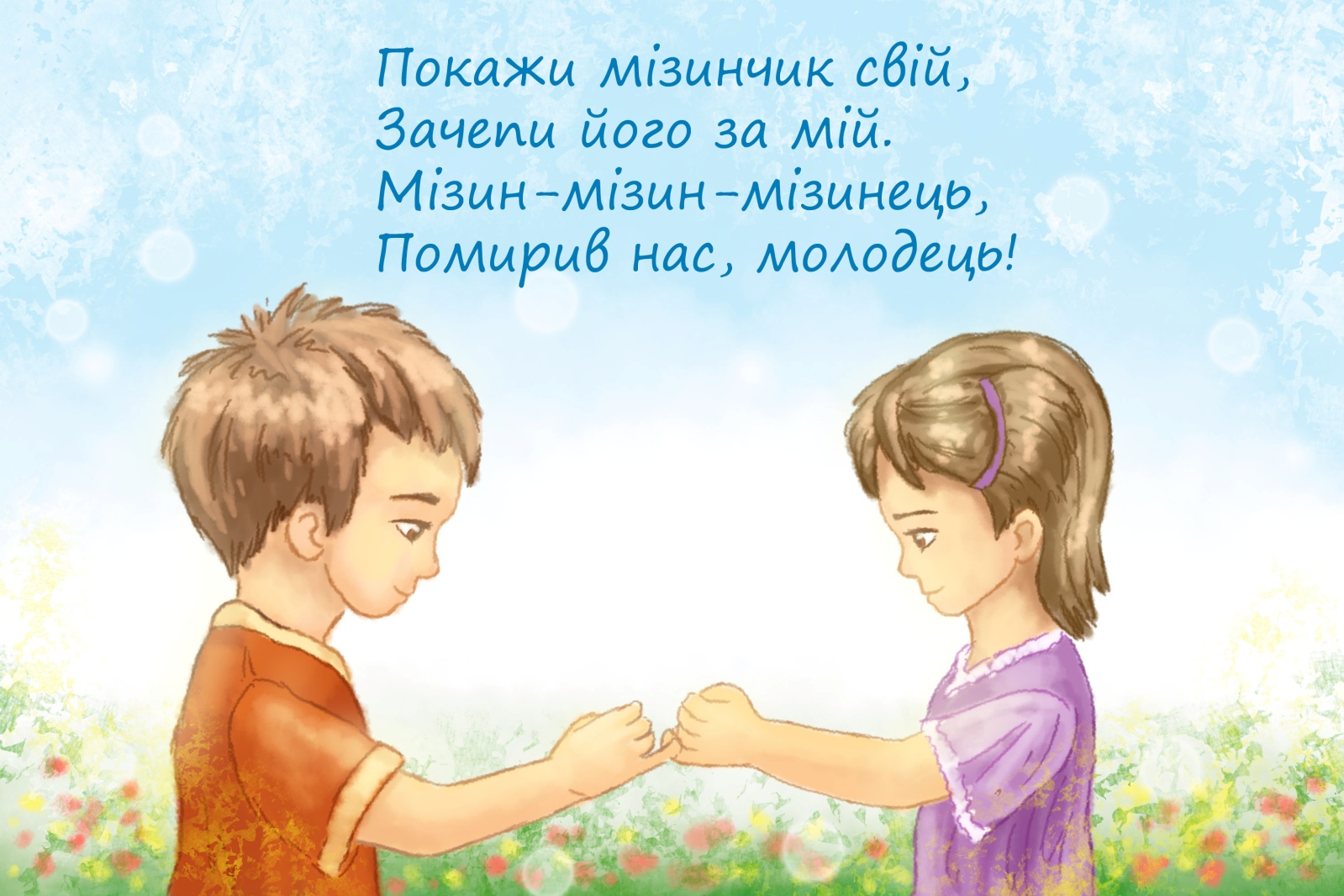 Робота в групах
Складіть і поясніть прислів’я
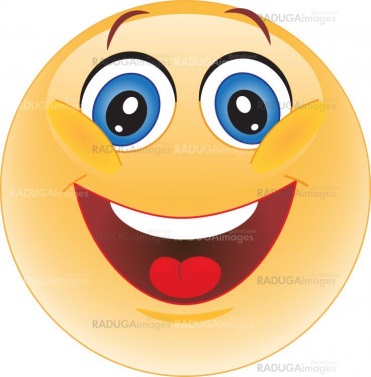 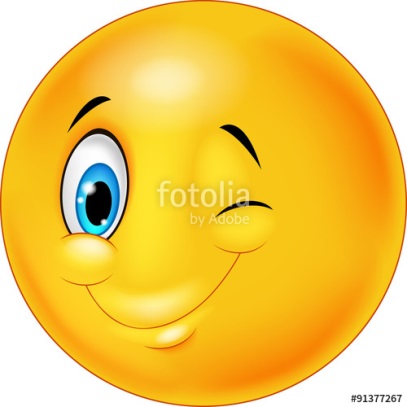 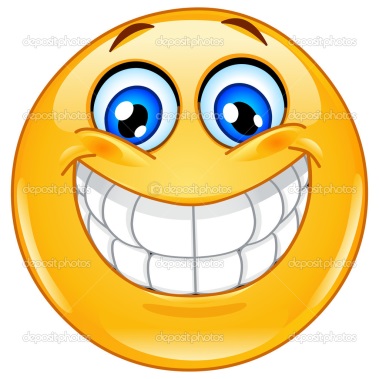 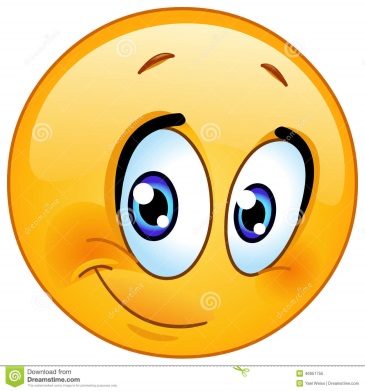 Прислів’я про дружбу
Нових друзів май, а старих не забувай

Без вірного друга велика туга
Дерево міцне корінням, а людина- друзями

  Людина без друга, що їжа без солі
Висновки
Навіть   найкращі  друзі  можуть посваритися.
Не варто сваритися через дрібниці.
Потрібно завжди миритися.
Завершальна вправа
Візьміть за руку свого сусіда. 

Заспіваємо разом пісню:
 «Справжній друг»
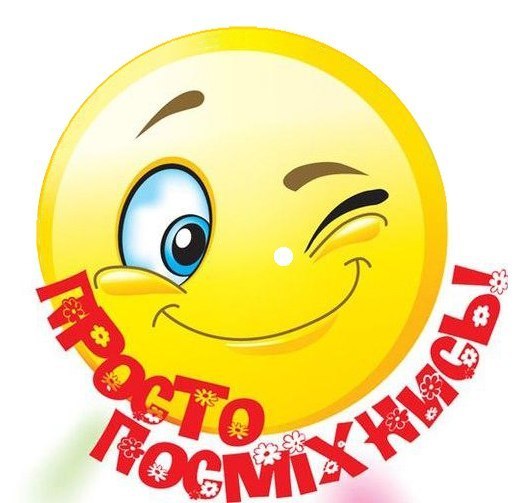